Figure 1: The empirical and potential impact of ART on ASFR
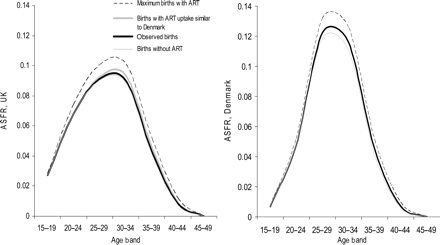 Hum Reprod, Volume 22, Issue 9, September 2007, Pages 2471–2475, https://doi.org/10.1093/humrep/dem181
The content of this slide may be subject to copyright: please see the slide notes for details.
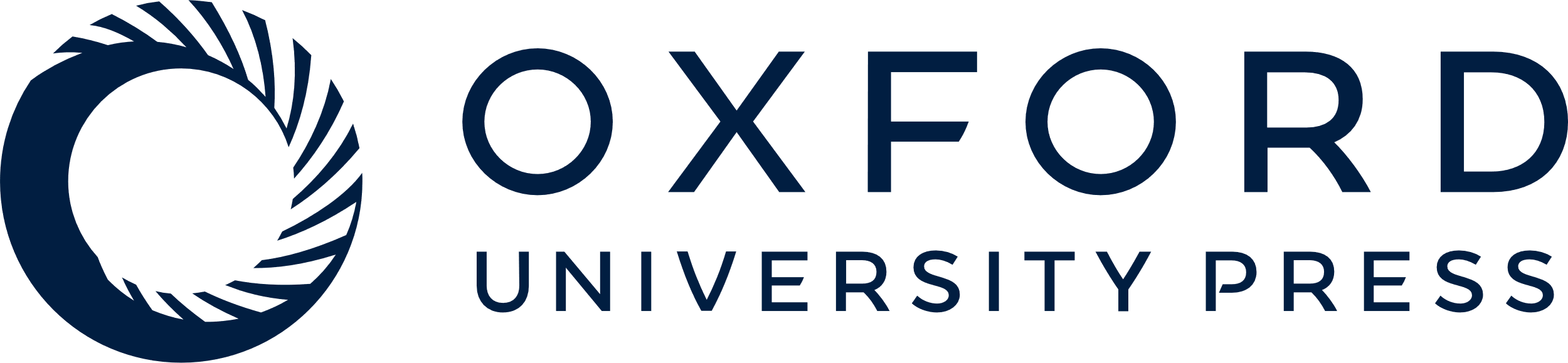 [Speaker Notes: Figure 1: The empirical and potential impact of ART on ASFR


Unless provided in the caption above, the following copyright applies to the content of this slide: © The Author 2007. Published by Oxford University Press on behalf of the European Society of Human Reproduction and Embryology. All rights reserved. For Permissions, please email: journals.permissions@oxfordjournals.org]
Figure 2: The projected impact of ART on age-structure in the UK, 2050
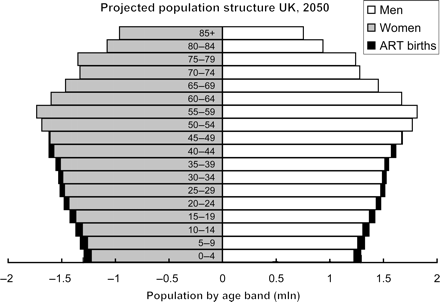 Hum Reprod, Volume 22, Issue 9, September 2007, Pages 2471–2475, https://doi.org/10.1093/humrep/dem181
The content of this slide may be subject to copyright: please see the slide notes for details.
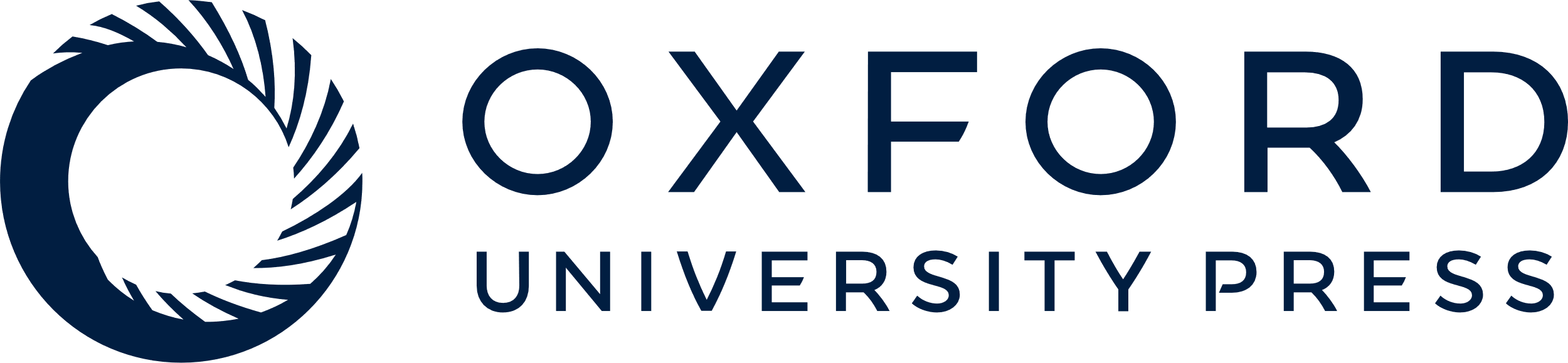 [Speaker Notes: Figure 2: The projected impact of ART on age-structure in the UK, 2050


Unless provided in the caption above, the following copyright applies to the content of this slide: © The Author 2007. Published by Oxford University Press on behalf of the European Society of Human Reproduction and Embryology. All rights reserved. For Permissions, please email: journals.permissions@oxfordjournals.org]
Figure 3: Percentage of women treated with IVF by age band, 2002 (Nyboe Andersen et al., 2006)
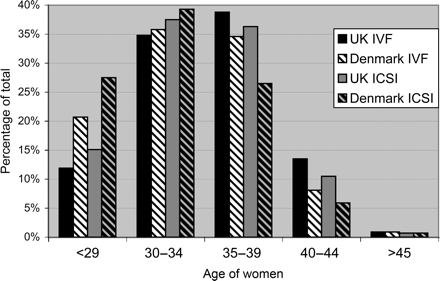 Hum Reprod, Volume 22, Issue 9, September 2007, Pages 2471–2475, https://doi.org/10.1093/humrep/dem181
The content of this slide may be subject to copyright: please see the slide notes for details.
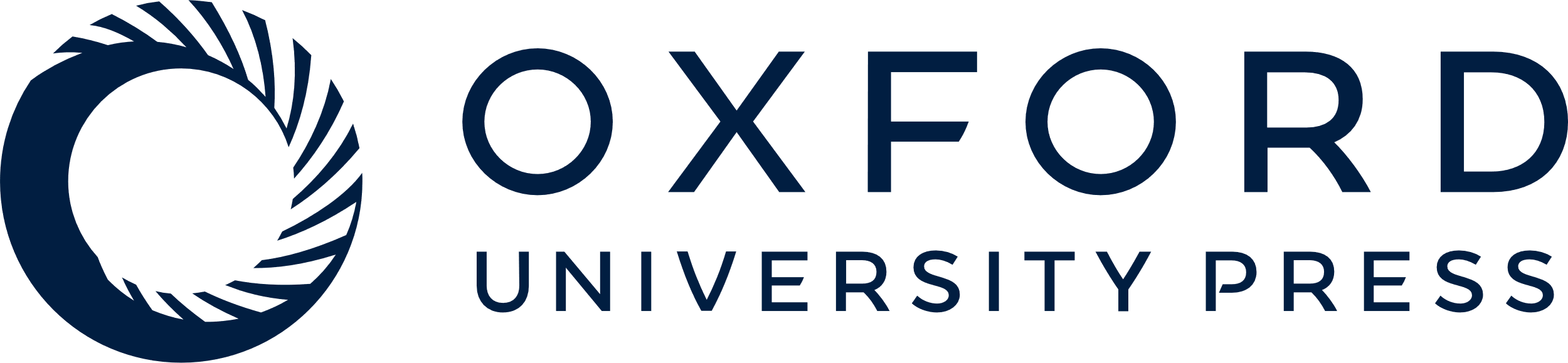 [Speaker Notes: Figure 3: Percentage of women treated with IVF by age band, 2002 (Nyboe Andersen et al., 2006)


Unless provided in the caption above, the following copyright applies to the content of this slide: © The Author 2007. Published by Oxford University Press on behalf of the European Society of Human Reproduction and Embryology. All rights reserved. For Permissions, please email: journals.permissions@oxfordjournals.org]